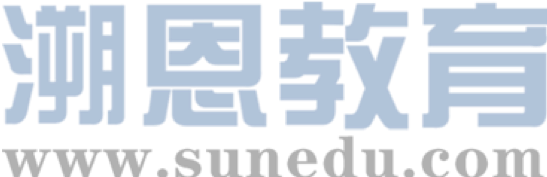 感恩遇见，相互成就，本课件资料仅供您个人参考、教学使用，严禁自行在网络传播，违者依知识产权法追究法律责任。

更多教学资源请关注
公众号：溯恩英语
知识产权声明
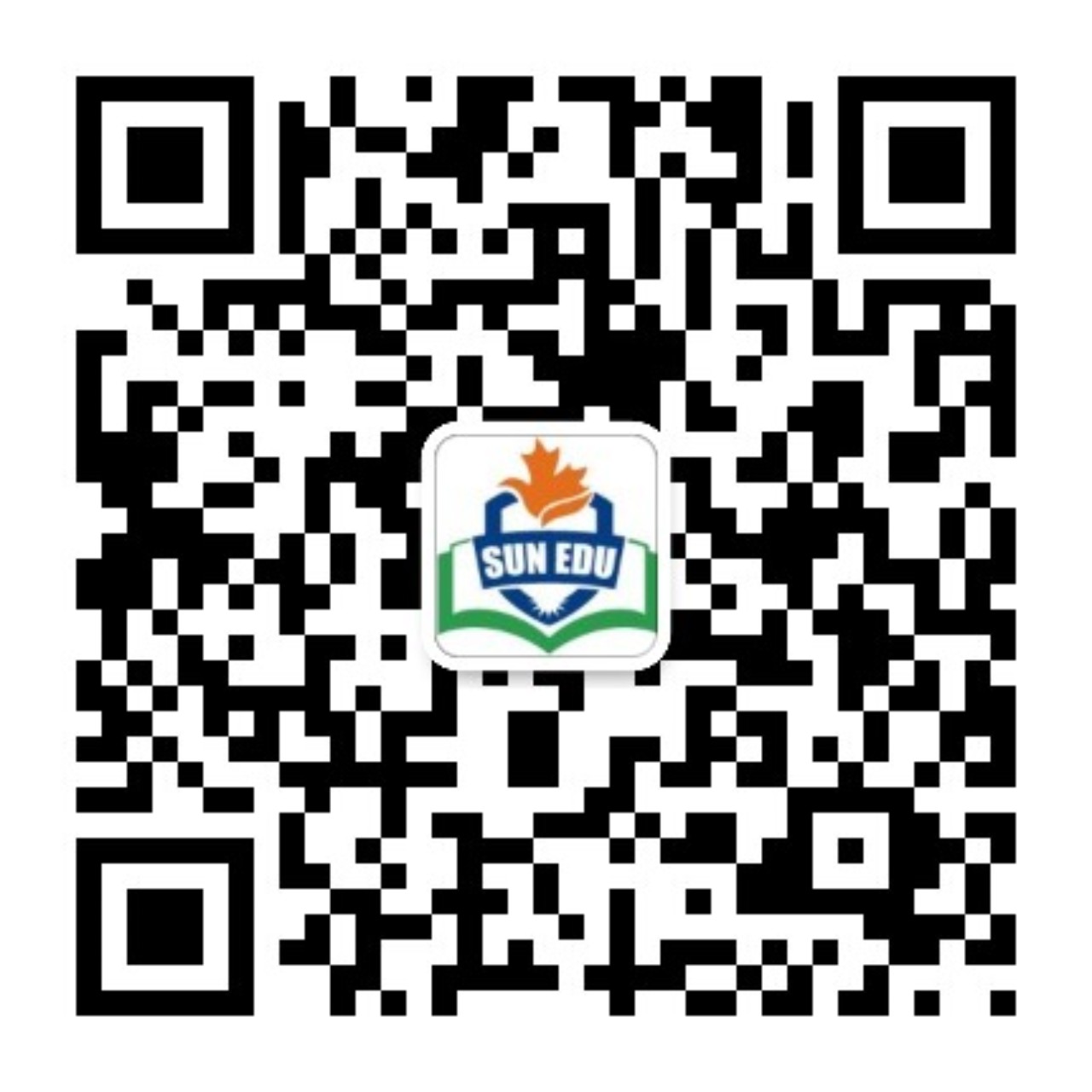 宁波市2024学年第一学期高考模拟考试
阅读分析
北师大嘉兴附中 吴晨华
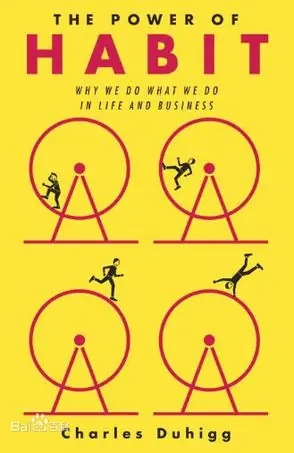 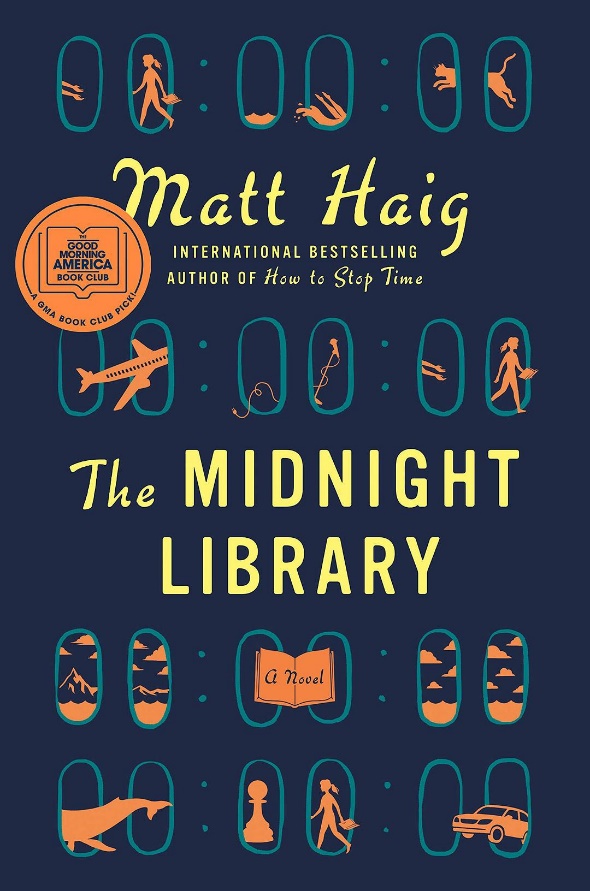 A
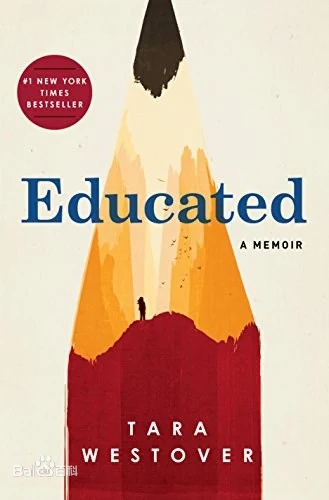 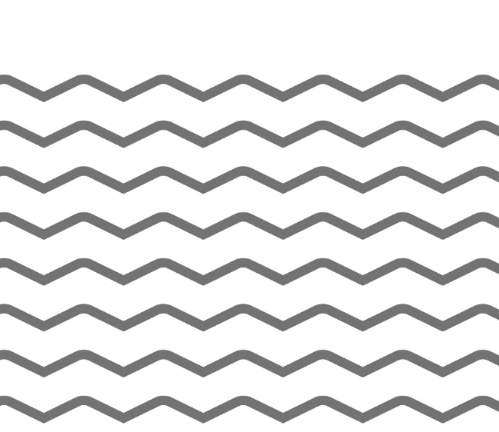 A recommendation 
         on 4 newly released books
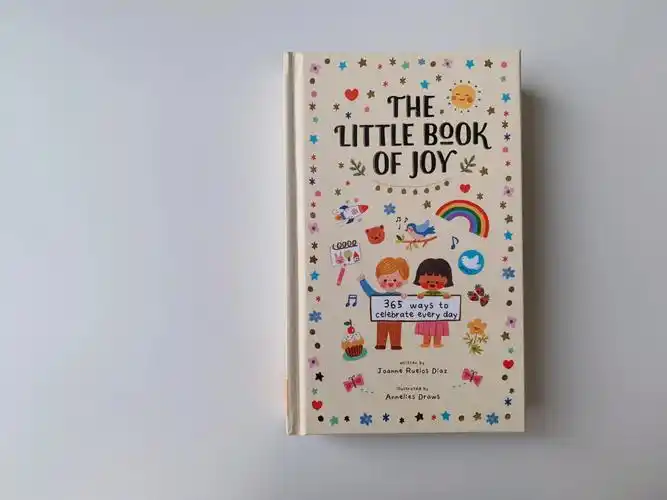 Are you looking for your next great read? Whether it’s for personal growth, inspiration, or an escape into an imaginative world, these newly released books have something for everyone.
The Power of Habit by Charles Duhigg
Charles Duhigg explores how habits shape our lives. Using real-life examples, he presents how understanding the “habit loop” can help improve health, productivity, and relationships. This book offers practical strategies for making lasting changes that lead to remarkable results.
503 pages, 4.47 out of 5 stars
The Book of Joy by Emma Green and John Reynold
In this delightful book, Emma Green, a respected life coach, and John Reynold, a renowned psychologist, share insights into finding lasting happiness. Their engaging conversations, filled with wisdom and humor, offer a road map to living a joyful life despite challenges.
291 pages, 4.11 out of 5 stars
Educated by Tara Westover
Educated is a powerful memoir that tells the story of Tara Westover, who was raised in a poor rural area and had no formal education until the age of 17. Her determination to educate herself and her journey to earning a PhD from Cambridge University are both inspiring and thought-provoking.
464 pages,4.19 out of 5 stars
The Midnight Library by Matt Haig
Nora Seed finds herself in a magical library where she has the chance to explore different lives she could have lived through each book, learning valuable lessons. This imaginative novel is perfect for readers who enjoy stories about second chances and self-discovery.
368 pages, 4.15 out of 5 stars
21. Which of the following receives the highest rating?
A. Educated.	   
B. The Book of Joy.
C. The Midnight Library.
D. The Power of Habit.
22. Whose book appeals to readers in favor of lively discussions?
A. Matt Haig’s.   
B. Tara Westover’s.   
C. Emma Green and John Reynold’s.  
D. Charles Duhigg’s.
23. What is the writing purpose of this text?
A. To advertise some classic books.       
B. To express the author’s preference.
C. To recommend some quality books. 
D. To introduce different writing styles.
read
1. Look  for your next great _________(好书或文章）.
2._________it’s for personal growth, inspiration,  or ____escape into an imaginative world, these newly _________(release) books have something for everyone.
3.This book offers ____________(practice) strategies for making _________(last) changes that lead to remarkable results.
4.In this delightful book, Emma Green, a _________(respect) life coach, and John Reynold, a renowned psychologist, share insights _____ finding lasting happiness. Their ____________
( 引人入胜的）conversations, filled with wisdom and humor, offer a road map to living a joyful life _________ challenges.
5.Educated is a powerful memoir that tells the story of Tara Westover, who __________(raise) in a poor rural area and had no formal education until the age of 17. Her determination to educate herself and her journey to _______(earn) a PhD from Cambridge University are both inspiring and_________________(发人深思的）
6.Nora Seed finds herself in a magical library _______ she has the chance to explore different lives she could_______________(live) through each book, learning valuable lessons. This imaginative novel is perfect for readers who enjoy stories about second chances and self-discovery.
Whether
an
文本再现
released
Learn from the passage
practical
lasting
respected respectable respectful
respected
engaging
into
despite
was raised
earning
thought-provoking
where
have lived
memoir
imaginative novels
some  ______ __________books
stories about  _______________________________
an ________ into a(n) ___________(imagine) world
explore_______________________
offers practical strategies  
contribute to______________________
share insights into sth
offer a _____map to____________________
both inspiring and thought-provoking
1.回忆录                                  
2.想象小说
3.几本新发行的书
4.自我发现和个人成长
5.逃入一个充满想象的世界
6.探讨习惯如何塑造我们的生活
7.为……提供实用策略     
8.助力作持久改变
9.分享对……见解       
10.提供一份通往快乐生活的路线图
11.既鼓舞人心又引人深思
主题词汇梳理
Learn from the passage
newly   released
self-discovery  and personal growth
escape
imaginative
how habits shape our lives
making  lasting changes
road
living a joyful life
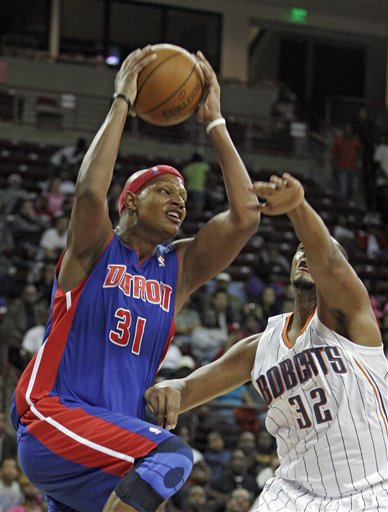 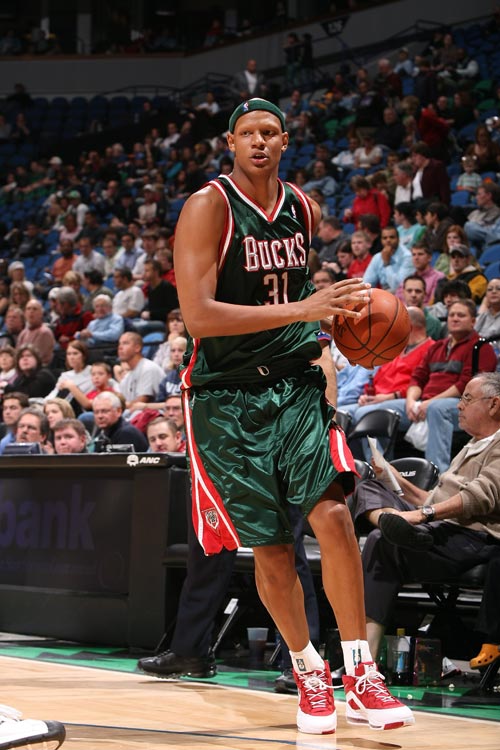 Slam dunk
B
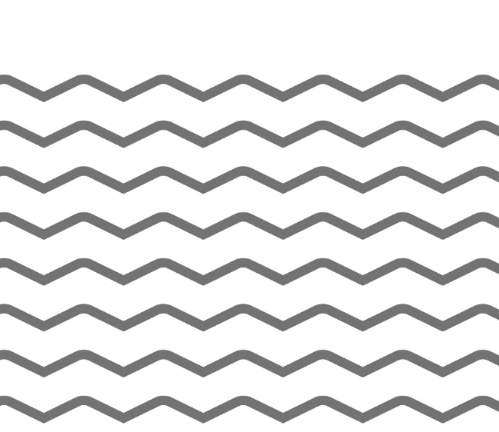 An introduction on 
		    Charlie Villanueva
Crowded by defenders, Charlie Villanueva leaps toward the basket. One hand lifts the ball high, and for a moment he seems to hang in the air. Then he hammers the ball through the rim. Slam dunk! His career may look like a slam dunk, being a national champion at the University of Connecticut, and setting beginner records with the Toronto Raptors.
However, life wasn’t always easy for him. His success is due to more than his ability to play basketball and he owes much of who he is today to a skin disease called alopecia areata, which is not infectious but is caused by an error in the immune system that triggers germ-fighting cells to attack the body’s own hair-growing cells. Charlie was affected at age 10 and lost all his hair by age 12. This made him a target for bullying, leading him to withdraw and hide under caps and hoods.
With the support of his mother, Charlie found refuge in basketball. He channeled his frustrations and stress into motivation, improving his skills to the point where his talent overshadowed his condition. The bullying stopped, and his basketball career took off. 
All along the way, Charlie has consistently dedicated himself to helping others. Ever since his first year as a new player, he has served as a spokesperson for the National Alopecia Areata Foundation, and went on to establish the Charlie Villanueva Foundation, an organization aimed at supporting families with children suffering from alopecia and stopping all forms of bullying. As the son of immigrants from the Dominican Republic, he has even worked towards ending poverty in that country.
Charlie inspires young people to embrace their individuality and have confidence in themselves. “We’re all unique in our own ways,” he says, encouraging them to remember that with dedication and self-belief, any dream is within reach.
P1 achievement
24. Why is Charlie’s slam dunk mentioned in Paragraph 1?
A. To compare him with other champions.      
B. To highlight his skills and achievements.
C. To explain how a slam dunk is performed.    
D. To demonstrate a specific moment in a game.
25. What made Charlie avoid his peers?
A. An infectious skin disease. 
B. His being made fun of.
C. An error in the immune system.    
D. His average ability to play basketball.
26. Which of the following best describes Charlie?
A. Humble and responsible.
B. Strong-willed and helpful.
C. Innovative and generous.
D. Good-natured and tolerant.
27. What message does the text convey?
A. Fortune favors the prepared.
B. Actions speak louder than words.
C. What doesn’t kill you makes you stronger.
D. A journey of a thousand miles begins with a single step.
P2. adversity
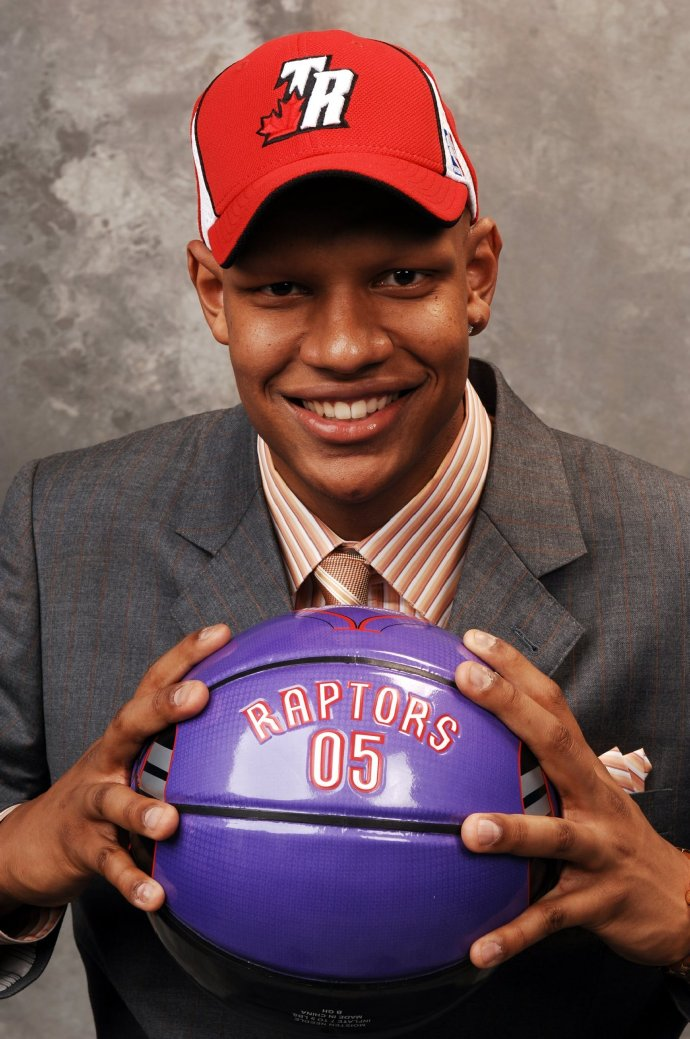 P3. twist
P4. influence
1. Crowded by _________(防守球员), Charlie Villanueva _______(leap) toward the basket. One hand  lifts the ball high, and for a moment he seems to hang in the air. Then he hammers the ball through the rim. Slam dunk! 
  (1) He passed the ball ahead to Mr. Love, who slam-dunked it.                                                             _______________
  (2) I can’t help but compare him to Quin, who slam-dunked the role the first two times around.________________
  (3) He was slam-dunked from his radio programme for making racist comments.                           ________________
  (4) Although he's a strong candidate, he's not a slam dunk.                                                                  ________________
2. His success is _____ ______(because of/owing to)more than his ability to play basketball and he owes much of ____   he is today to a skin disease called alopecia areata, which is not infectious but is caused by an error in the immune system that triggers( 扳机,                 ) germ-fighting cells ________(attack) the body’s hair-growing cells. 
3. This made him a target for bullying, leading him to withdraw and hide under caps and hoods.
  (1) She had to withdraw from the competition because of a leg injury.                                 __________________
  (2) After the accident, he withdrew into himself and refused to talk to family or friends __________________
4.He channeled his frustrations and stress into motivation, improving his skills to the point _______ his talent overshadowed his condition. 
  (1) My happiness was overshadowed by the bad news     __________________________
  (2) channel: to direct something into a particular place or situation
      Ditches were constructed to channel water away from the buildings.      ________________________
      If only she could channel all that energy into something useful.              __________________________
defenders
leaps
文本再现
灌篮,扣篮
Learn from the passage
轻松获胜;成功做到
果断拒绝，立刻停止
成为必胜者(n.)
due    to
who
to attack
触发,引发
退出
不再说话;不与人交流
where
使黯然失色；使蒙上阴影
修造了沟渠把水引离建筑物。
都倾注到,引导到
1.被防守球员围堵        
2.朝着篮筐跃起
3.高高举起篮球
4.仿佛悬停在空中
5.用力将球砸进篮筐
5.在篮球中找到了庇护（所）
6.将挫败感和压力转化（引入）动力
7.他的才华让他的病情相形见拙
8.(事业）腾飞
9.始终致力于帮助他人
10.接纳/拥抱个性并相信自己
12.凭借奉献精神和自信，任何梦想都触手可及
13.成就今天的他很大程度上归功于他的努力和坚持
crowded by defenders
leap toward the basket. One hand      
lift the ball high
seem to hang in the air 
hammer the ball through the rim
find refuge in basketball
channel his frustrations and stress into motivation 
His talent overshadowed his condition
(career) take off
consistently dedicate himself to helping others
 embrace  individuality and have confidence in themselves    
With  dedication and self-belief, any dream is within reach
He owes much of who he is today to his efforts and perseverance
主题词汇梳理
Learn from the passage
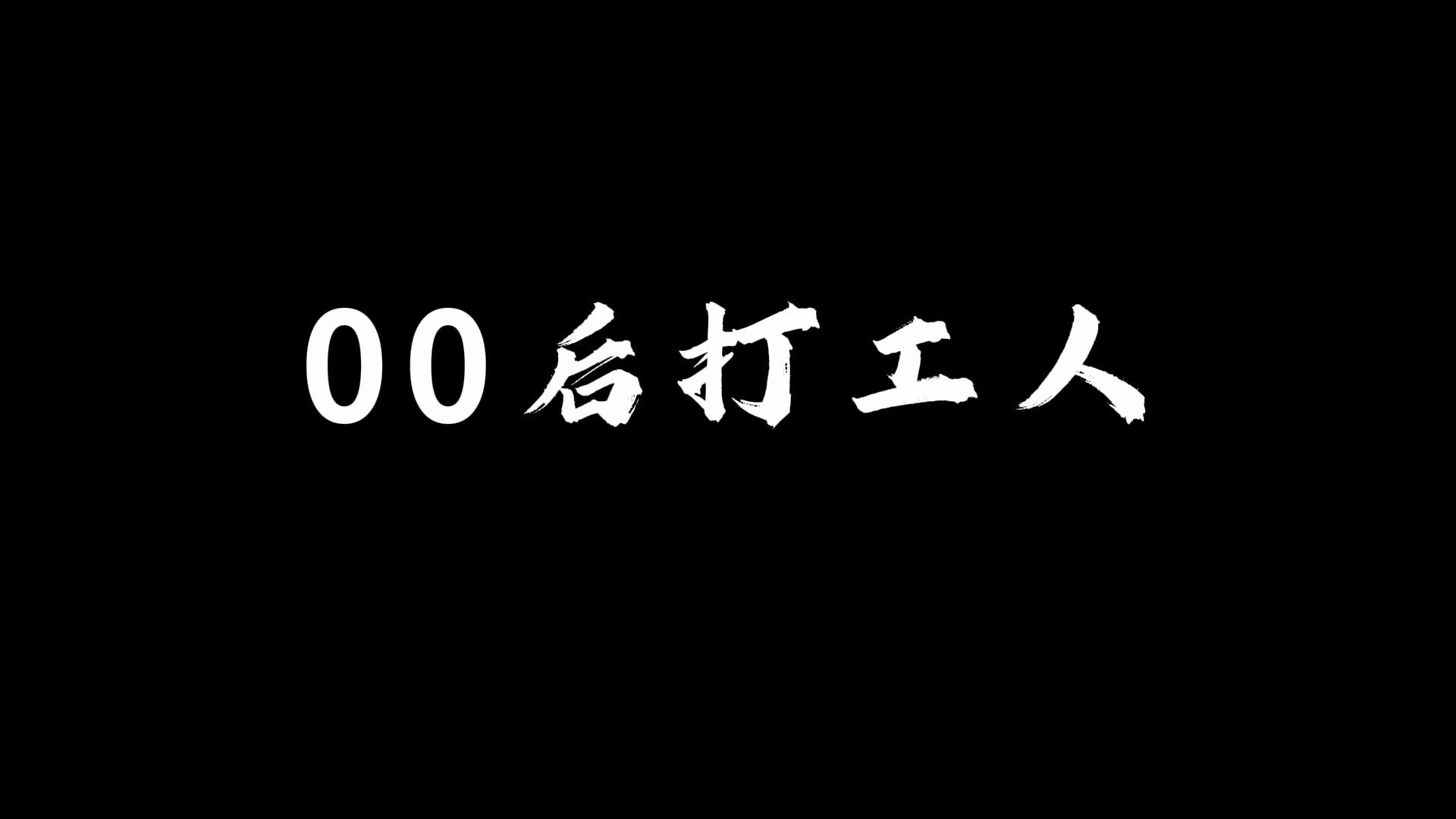 C
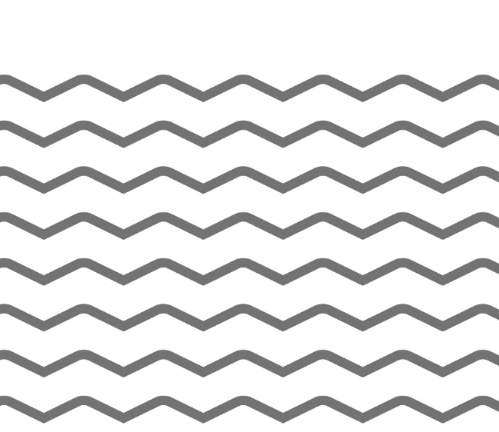 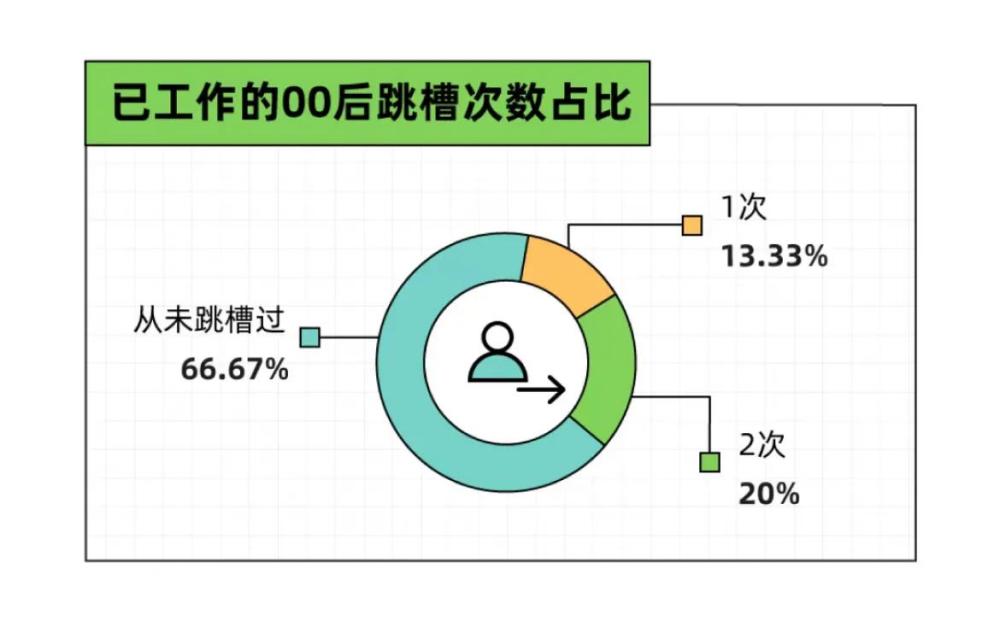 Reasons of 
                                  job hopping of
                                         millennials
Among bearing a reputation for various characteristics ranging from the good to the bad,          millennials(千禧一代) have notably been labeled the “job-hopping” generation. A Deloitte survey revealed that 49% of millennials might quit their jobs within the next two years. While some from older generations may interpret this as a sign of laziness, a deeper look suggests more complex motivations.
At first glance, there are a variety of reasons and circumstances that may lead a person to job hop occasionally. However, beyond the conventional reasons like obtaining better salaries or greater job stability, many millennials have been increasingly motivated by value-driven goals. Surveys show that some go to the extent of suffering pay cuts to pursue positions that provide better learning opportunities. Additionally, some even quit their positions for companies which are aligned with their value system better. In response to such a trend, employers are taking steps to improve workplace culture and to pay more attention to the professional growth and development of individuals.
Visibly, Millennials’ boldness in pursuing new job opportunities is also shaped by emerging economic trends and novel business models, such as the gig economy, where self-employed and temporary work caters to those who value flexibility and work-life balance. Additionally, social media has created new career paths, from blogging to content creation, leading more millennials to leave traditional desk jobs for unconventional careers. Hence, one can’t say for certain that job-hopping indicates laziness. Instead, it shows millennials’ wandering off the beaten track to explore new opportunities and development. 
However, job-hopping remains controversial. Some employers appreciate the diversity in experience and skills job-hopping brings about, while others view it negatively, seeing it as a lack of commitment. There is concern that millennials, raised in relatively prosperous times, may possess less patience and resilience. Yet, adidast a materialistic society, millennial generation’s pursuit of meaning in their careers offers inspiration. They should never be discouraged to define new horizons of success when their career decisions are driven by healthy ambition and an appetite for upskilling.
Among bearing a reputation for various characteristics ranging from the good to the bad,          millennials(千禧一代) have notably been labeled the “job-hopping” generation. A Deloitte survey revealed that 49% of millennials might quit their jobs within the next two years. While some from older generations may interpret this as a sign of laziness, a deeper look suggests more complex motivations.
At first glance, there are a variety of reasons and circumstances that may lead a person to job hop occasionally. However, beyond the conventional reasons like obtaining better salaries or greater job stability, many millennials have been increasingly motivated by value-driven goals. Surveys show that some go to the extent of suffering pay cuts to pursue positions that provide better learning opportunities. Additionally, some even quit their positions for companies which are aligned with their value system better. In response to such a trend, employers are taking steps to improve workplace culture and to pay more attention to the professional growth and development of individuals.
Visibly, Millennials’ boldness in pursuing new job opportunities is also shaped by emerging economic trends and novel business models, such as the gig economy, where self-employed and temporary work caters to those who value flexibility and work-life balance. Additionally, social media has created new career paths, from blogging to content creation, leading more millennials to leave traditional desk jobs for unconventional careers. Hence, one can’t say for certain that job-hopping indicates laziness. Instead, it shows millennials’ wandering off the beaten track to explore new opportunities and development. 
However, job-hopping remains controversial. Some employers appreciate the diversity in experience and skills job-hopping brings about, while others view it negatively, seeing it as a lack of commitment. There is concern that millennials, raised in relatively prosperous times, may possess less patience and resilience. Yet, adidast a materialistic society, millennial generation’s pursuit of meaning in their careers offers inspiration. They should never be discouraged to define new horizons of success when their career decisions are driven by healthy ambition and an appetite for upskilling.
P1 atmosphere of job-hopping
P2-3. reasons of job-hopping
28. What phenomenon does the first paragraph describe?
A. Millennials switch jobs frequently.         
B. Millennials are reluctant to seek jobs.
C. Millennials have fewer job opportunities.     D. Millennials are particular about their jobs.
29. The underlined phrase “are aligned with” in Paragraph 2 can be replaced by     .
A. go beyond               	B. correspond to    
C. conflict with     	D. compete against
30. The emerging gig economy attracts Millennials in that it allows for           .
A. decent income	 B. high social status     
C. definite freedom   	D. self-paced schedule
31. What is the author’s view on the job-hopping generation?
A. They are characterized by laziness.     
B. They lack diverse work experience.
C. They prioritize individual fulfillment.  
D. They should bear more responsibility.
reasons
analysis
suggestion
P4. views on job-hopping
bearing a reputation
characteristics
1. Among ________________________(享有声誉） for various _____________(character) ranging from the good to the bad,  millennials  have ________(notable) been labeled the “job-hopping” generation. 

2. 研究：
    发现：

3. _______some from older generations may interpret this ___a sign of laziness, a deeper look suggests more complex motivations.

4. Beyond the conventional reasons like obtaining better salaries or greater job stability, many millennials have been ____________(increase) motivated by value-driven goals. … In response ____ such a trend, employers are taking steps ___________(improve) workplace culture and to pay more attention to the professional growth and development of __________(individual).
notably
文本再现
Learn from the passage
survey/research/study/ experiment
revealed/indicated /show/ found/ discovered/ suggested/ shed light on
as
While
increasingly
to
to improve
individuals
5. _________(obviously同义), Millennials’ ________(大胆的 bold） in pursuing new job opportunities is also shaped by emerging economic trends and novel business models, such as the gig economy, ________ self-employed and temporary work caters to those who value __________(flexible ) and work-life balance. 

6.It shows millennials’ wandering off the ________(beat) track to explore new opportunities and development. 

7.Some employers appreciate the _________(diverse) in experience and skills job-hopping brings about, _______ others view it negatively, ______(see) it as a lack of commitment. 

8.There is concern that millennials, ________(raise) in relatively prosperous times, may possess less patience and resilience(恢复力). _____________,at a materialistic society, millennial generation’s _________(pursue) of meaning in their careers offers __________ (inspire).
Visibly
boldness
文本再现
where
Learn from the passage
flexibility
beaten
diversity
seeing
while
raised
Yet /However
pursuit
inspiration
bear a reputation
interpret …. as a sign of
At first glance
 beyond the conventional reasons 
greater job stability/flexibility 
Be motivated by value-driven goals 
 provide better learning opportunities. 
Be aligned with sense of  value
 in response to 

professional growth and development
      of individuals.
Be shaped 
cater to those who value flexibility 
       and work-life balance
1.享有声誉
2.把…理解为……的标志
3.乍一看
4越传统原因
5职业稳定性/灵活性
6被价值驱动型目标激励
7.提供更好的学习机会
8.与价值观一致
9.对…回应．
10.职业成长和个人发展
11.被塑造
12.迎合那些重视灵活性和
     工作生活平衡的人
13.走在人迹罕至的路上
14.仍然是有争议的
15.带来多样性
16.缺少担当
17.有耐心和韧性
18.永远不要气馁去做
19.渴望提升技能
20.频繁换工作
21.不情愿找工作
22.对工作挑剔
23.以-……为特点
24.优先考虑个人成绩感
wander off the beaten track
remain controversial
Bring about diversity 
a lack of commitment. 
possess patience and resilience
 never be discouraged to do
an appetite for upskilling
Switch jobs frequently
Be reluctant to seek jobs 
Be particular about jobs 
Be characterized by 
prioritize individual fulfillment
主题词汇梳理
Learn from the passage
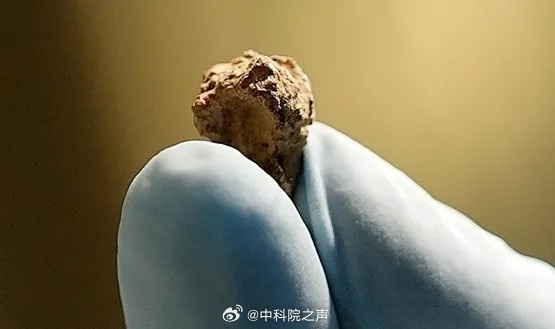 D
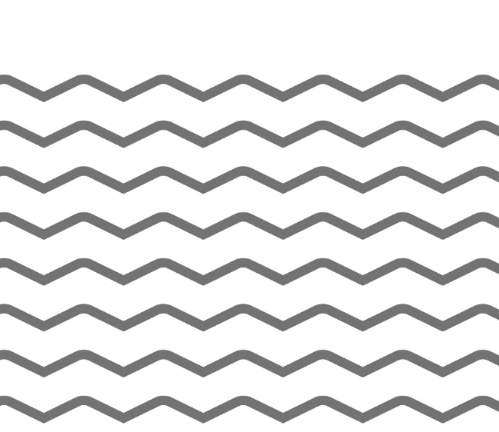 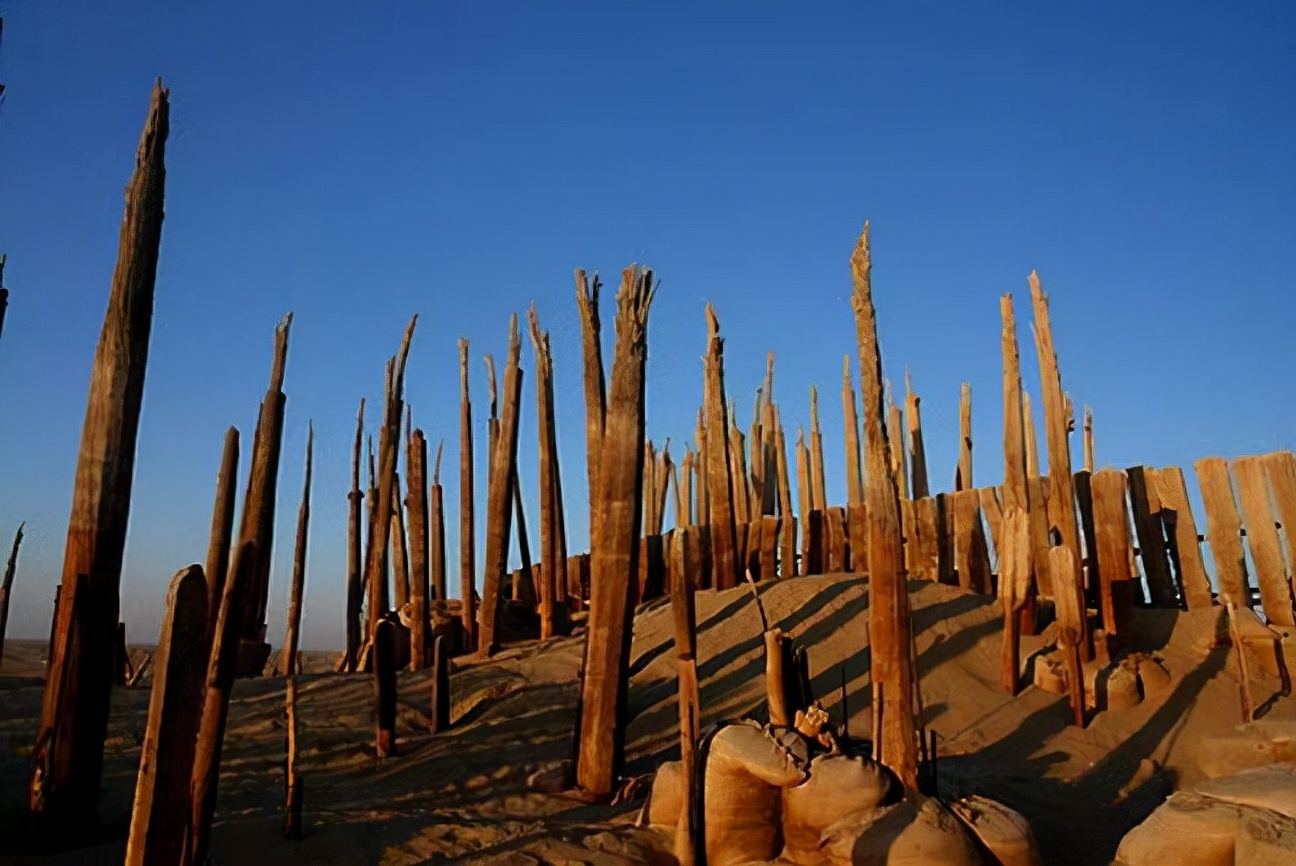 the world’s oldest cheese 
in Xiaohe and 
its great significances
For thousands of years, the Taklamakan Desert preserved more than the bodies of those     buried in China’s Tarim Basin. Archaeologists found pebble-sized pieces of a yellowish substance: the world’s oldest cheese, scattering around the necks of some bodies in Xiaohe, a Bronze Age cemetery. A recent study, published in Cell, analyzes the DNA of this ancient dairy, shedding light on how it was made and how its production spread
In a previous study, researchers took tiny samples of the 3,500-year-old cheese attached to the mummies’ necks. An analysis of proteins in those bits unveiled the presence of Lactobacillus kefiranofaciens, a microbe(发酵菌) used to produce a type of fermented cheese called kefir.
“That was really amazing”, says Qiaomei Fu, a scientist at Chinese Academy of Sciences in Beijing. Having worked with ancient human DNA, she wanted to study the microbe’s DNA. However, extracting complete DNA from such ancient samples proved challenging, as it broke down over time and mixed with genetic information from the environment. In 2014, Fu began designing special molecules (分子) that could efficiently capture the microbe’s ancient DNA from the cheese. After years of work, Fu and her team managed to reconstruct 92 percent of the ancient microbe’s DNA.
From this microbe’s DNA, the team could explore the history of the cheese’s production. Kefir is made by mixing milk with an existing microbe, and as it spread, so did the microbes used to make it. By comparing the DNA from the Xiaohe cheese with that of others, two branches emerged: one from Europe and the Pacific Islands, and the other from Tibet and East Asia, which suggests a possible route for kefir’s spread from Xinjiang to East Asia, possibly through migration. 
The DNA analysis also pointed to the interaction of ancient peoples. It uncovered that samples from cows and goats were found. Interestingly, the goat DNA resembled that of other ancient Central Asian goats, suggesting the mixing of population in Xinjiang with other Bronze Age populations. Researchers anticipate that further analysis of microbes in the cheese, along with other biological samples, could provide deeper insights into interactions between ancient populations.
P1 topic: the latest founding
P2-3 the study process
32. What’s the significance of the DNA analysis of the ancient cheese?
A. It reflects the civilization of the Bronze Age.        
B. It proves China to be the first to produce dairy products.
C. It uncovers the mysterious buried bodies in Xiaohe cemetery.
D. It reveals production methods and transmission routes of the cheese.
35. What can be a suitable title for the text?
A. What’s in the Oldest Cheese?                   
B. Can DNA Tell Secrets of Ancient Diets?
C. Did Ancient Civilizations Perfect Cheese-Making?   
D. How Did the Oldest Cheese Connect with Cultural Exchange?
P4-5 the result of the study
For thousands of years, the Taklamakan Desert preserved more than the bodies of those     buried in China’s Tarim Basin. Archaeologists found pebble-sized pieces of a yellowish substance: the world’s oldest cheese, scattering around the necks of some bodies in Xiaohe, a Bronze Age cemetery.. A recent study, published in Cell, analyzes the DNA of this ancient dairy, shedding light on how it was made and how its production spread
In a previous study, researchers took tiny samples of the 3,500-year-old cheese attached to the mummies’ necks. An analysis of proteins in those bits unveiled the presence of Lactobacillus kefiranofaciens, a microbe(发酵菌) used to produce a type of fermented cheese called kefir.
“That was really amazing”, says Qiaomei Fu, a scientist at Chinese Academy of Sciences in Beijing. Having worked with ancient human DNA, she wanted to study the microbe’s DNA. However, extracting complete DNA from such ancient samples proved challenging, as it broke down over time and mixed with genetic information from the environment. In 2014, Fu began designing special molecules (分子) that could efficiently capture the microbe’s ancient DNA from the cheese. After years of work, Fu and her team managed to reconstruct 92 percent of the ancient microbe’s DNA.
From this microbe’s DNA, the team could explore the history of the cheese’s production. Kefir is made by mixing milk with an existing microbe, and as it spread, so did the microbes used to make it. By comparing the DNA from the Xiaohe cheese with that of others, two branches emerged: one from Europe and the Pacific Islands, and the other from Tibet and East Asia, which suggests a possible route for kefir’s spread from Xinjiang to East Asia, possibly through migration. 
The DNA analysis also pointed to the interaction of ancient peoples. It uncovered that samples from cows and goats were found. Interestingly, the goat DNA resembled that of other ancient Central Asian goats, suggesting the mixing of population in Xinjiang with other Bronze Age populations. Researchers anticipate that further analysis of microbes in the cheese, along with other biological samples, could provide deeper insights into interactions between ancient populations.
33. What obstacle did Fu’s team encounter in their study?
A. The complete set of DNA was hard to obtain.       
B. The team lacked working experience with DNA.
C. The previous study proved the absence of a microbe. 
D. The cheese samples were resistant to DNA extraction methods.
34. What can be inferred from the research findings?
A. Ancient people migrated typically with cows and goats.   
B. Cheese played an essential role in ancient people’s diets.
C. Kefir originated in Europe and spread to Tibet and East Asia.
D. Kefir was possibly exchanged between peoples across different regions.
1. Archaeologists found pebble-sized pieces of a yellowish substance: the world’s oldest cheese, ___________(scatter) around the necks of some bodies in Xiaohe, a Bronze Age cemetery. 
2. A recent study, _________(publish) in Cell, analyzes the DNA of this ancient dairy, _________ (shed) light on how it was made and how its production spread
3. In a previous study, researchers took tiny samples of the 3,500-year-old cheese _______ (attach) to the mummies’ necks. 
4. An __________(analyze) of proteins in those bits unveiled the presence of Lactobacillus kefiranofaciens, a microbe(发酵菌) used to produce a type of fermented cheese ______ (call) kefir.
5. _______________(work) with ancient human DNA, she wanted to study the microbe’s DNA. 
6. However, ___________(exact) complete DNA from such ancient samples proved challenging, _____ it broke down over time and mixed with genetic information from the environment.
7. By comparing the DNA from the Xiaohe cheese with _____ of others, two branches emerged: one from Europe and the Pacific Islands, and the other from Tibet and East Asia, ______ suggests a possible route for kefir’s spread from Xinjiang to East Asia, possibly through migration. 
8. ____________(interest), the goat DNA resembled _______ of other ancient Central Asian goats, ____________(suggest) the mixing of population in Xinjiang with other Bronze Age populations. 
9. Researchers anticipate that further analysis of microbes in the cheese, along with other biological samples, could provide deeper insights ______ interactions between ancient populations.
scattering
shedding
文本再现
published
Learn from the passage
attached
uncovered
analysis
called
Having worked
extracting
as
that
which
that
Interestingly
suggesting
into
shed light on
unveil/ uncover the presence of
extract from extraction methods
… prove challenging
mix with genetic information
explore the history of
compare…with
possibly through migration
the interaction of ancient peoples
the mixing of population
provide deeper insights into
reflect the civilization
reveal transmission routes
be resistant to
play an essential role in
originate in
阐明
揭开…的存在
从…提取方法  提取方法
证明具有挑战性
混合遗传信息
探索…的历史
比较……
可能是
通过迁徙
古代民族的互动
人口的混合
提供更深入的见解
体现文明
揭示传播途径
抵制
在…中扮演重要角色
起源于
主题词汇梳理
Learn from the passage
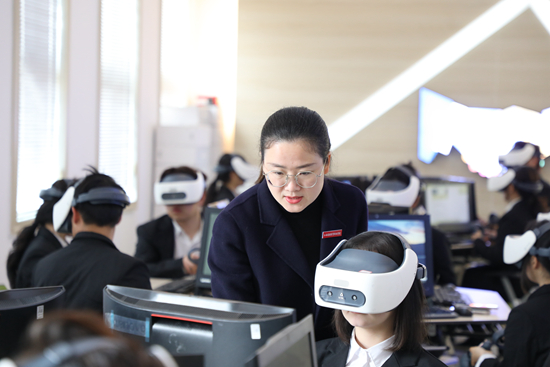 七选五
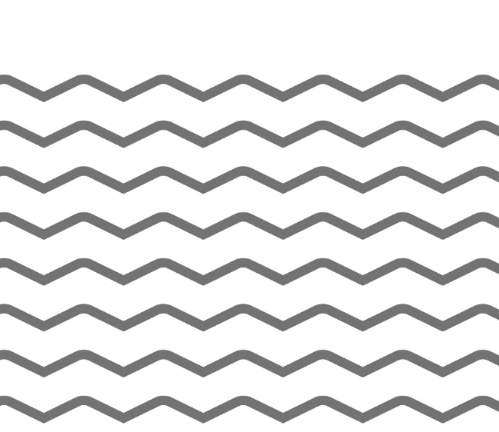 Positives of Virtual internships
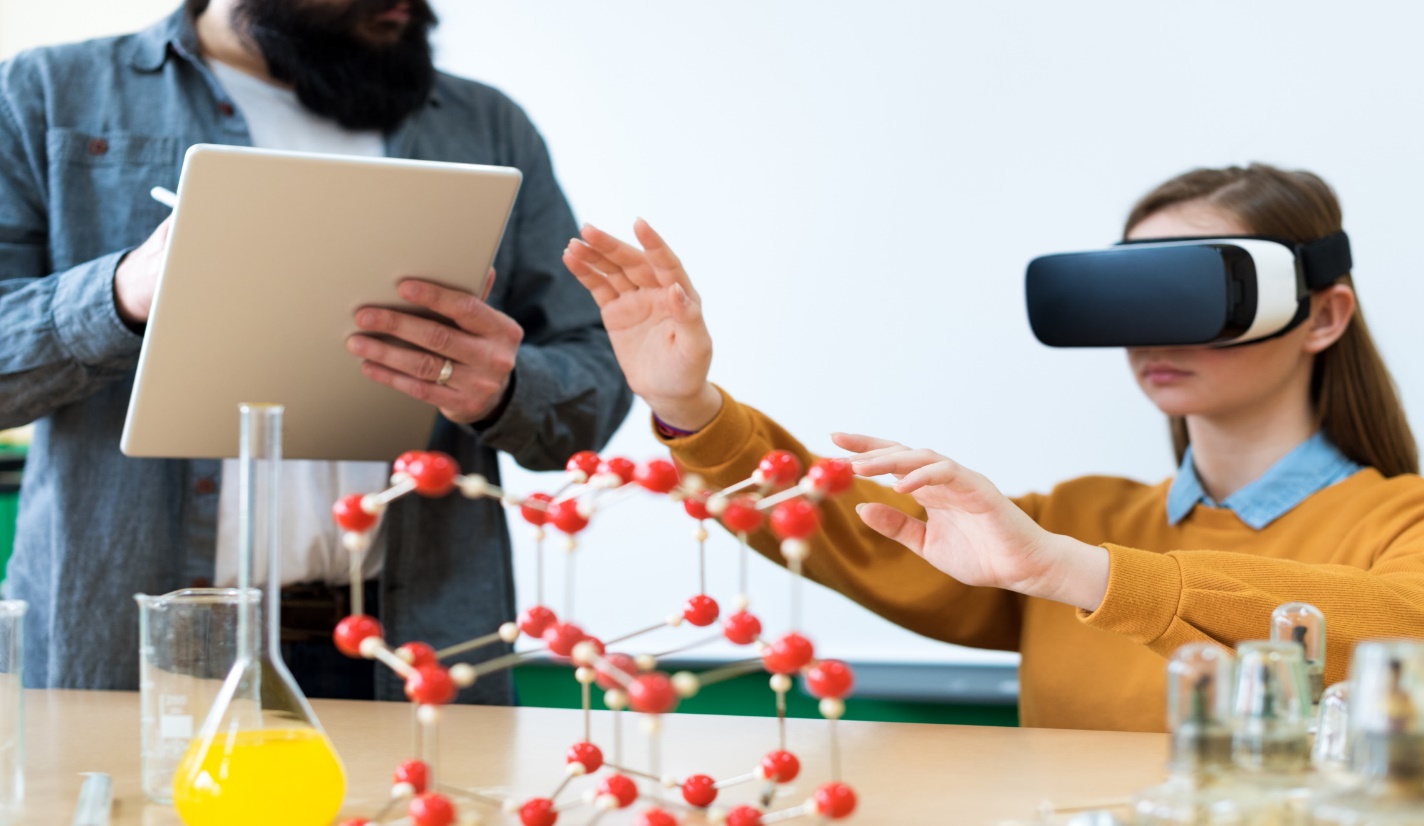 Step1 读大意、结构
Virtual internships (实习) are now a common occurrence as we adjust to the “new normal” when it 111      comes to working.    36    Still, there are many positives that can come from virtual internships that you should consider. 
Use it for resume building
   37    It showcases your ability to manage your time effectively and handle tasks on your own. Besides, securing glowing recommendations from a remote employer highlights skills you gained through remote work.
Consider the cost savings
Having a job can cost quite a bit when you take the commute (通勤) into consideration. With remote work, the costs are significantly lower, if they exist at all.    38    While being in person has a certain feel difficult to let go of, working from home is arguably one of the best ways to store up some money.
Make the most of your time savings
Additionally, without that commute, you gain some extra time to get things done that you otherwise wouldn’t have been able to. This includes many things, such as watching your favorite shows and cooking homemade meals on a nightly basis.    39
Treat it as experience
Lastly, keep in mind that a virtual internship is still an internship. Experience is experience, no matter how you obtain it.    40    For that reason, understand that. a virtual internship is still experience, and that it’s still a feasible option to include on your resume.
Step2 读选项、圈重点
A. That being said, it can be easily viewed as a negative.
B. You get to work from comfort home, no commute required.
C. It is the way of the future, at least, for the foreseeable future.
D. Gas, parking fees, and even grabbing lunch can quickly add up.
E. It doesn’t seem like much, but the extra time can be a real game-changer.
F. While it’s easy to dismiss a virtual internship, you’d be missing an opportunity.
G. As for building a professional profile, remote work can really sell your experience.
Step3 想关联、逐一选
Virtual internships (实习) are now a common occurrence as we adjust to the “new normal” when it comes to working.   __ 36__   Still, there are many positives that can come from virtual internships that you should consider. 
Use it for resume building
Consider the cost savings
Make the most of your time savings
Treat it as experience
positives
negative
36. 转折
A. That being said, it can be easily viewed as a negative.
B. You get to work from comfort home, no commute required.
C. It is the way of the future, at least, for the foreseeable future.
D. Gas, parking fees, and even grabbing lunch can quickly add up.
E. It doesn’t seem like much, but the extra time can be a real game-changer.
F. While it’s easy to dismiss a virtual internship, you’d be missing an opportunity.
G. As for building a professional profile, remote work can really sell your experience.
Step3 想关联、逐一选
Use it for resume building
   37    It showcases your ability to manage your time effectively and handle tasks on your own. Besides, securing glowing(赞不绝口的) recommendations from a remote employer highlights skills you gained through remote work.
37. 总起+ 同义词
A. That being said, it can be easily viewed as a negative.
B. You get to work from comfort home, no commute required.
C. It is the way of the future, at least, for the foreseeable future.
D. Gas, parking fees, and even grabbing lunch can quickly add up.
E. It doesn’t seem like much, but the extra time can be a real game-changer.
F. While it’s easy to dismiss a virtual internship, you’d be missing an opportunity.
G. As for building a professional profile, remote work can really sell your experience.
Step3 想关联、逐一选
Consider the cost savings
Having a job can cost quite a bit when you take the commute (通勤) into consideration. With remote work, the costs are significantly lower, if they exist at all.    38    While being in person has a certain feel difficult to let go of, working from home is arguably one of the best ways to store up some money.
38. 解释
A. That being said, it can be easily viewed as a negative.
B. You get to work from comfort home, no commute required.
C. It is the way of the future, at least, for the foreseeable future.
D. Gas, parking fees, and even grabbing lunch can quickly add up.
E. It doesn’t seem like much, but the extra time can be a real game-changer.
F. While it’s easy to dismiss a virtual internship, you’d be missing an opportunity.
G. As for building a professional profile, remote work can really sell your experience.
Step3 想关联、逐一选
Make the most of your time savings
Additionally, without that commute, you gain some extra time to get things done that you otherwise wouldn’t have been able to. This includes many things, such as watching your favorite shows and cooking homemade meals on a nightly basis.    39
39.总结+指代+同义词
A. That being said, it can be easily viewed as a negative.
B. You get to work from comfort home, no commute required.
C. It is the way of the future, at least, for the foreseeable future.
D. Gas, parking fees, and even grabbing lunch can quickly add up.
E. It doesn’t seem like much, but the extra time can be a real game-changer.
F. While it’s easy to dismiss a virtual internship, you’d be missing an opportunity.
G. As for building a professional profile, remote work can really sell your experience.
Step3 想关联、逐一选
Treat it as experience
Lastly, keep in mind that a virtual internship is still an internship. Experience is experience, no matter how you obtain it.    40    For that reason, understand that a virtual internship is still experience, and that it’s still a feasible option to include on your resume.
40. 同义反说
A. That being said, it can be easily viewed as a negative.
B. You get to work from comfort home, no commute required.
C. It is the way of the future, at least, for the foreseeable future.
D. Gas, parking fees, and even grabbing lunch can quickly add up.
E. It doesn’t seem like much, but the extra time can be a real game-changer.
F. While it’s easy to dismiss a virtual internship, you’d be missing an opportunity.
G. As for building a professional profile, remote work can really sell your experience.
a common occurrence
a new normal
build a professional profile/ a resume
showcase abilities
manage time effectively
handle tasks on one’s own
secure glowing recommendations
highlight gained skills 
take the commute into consideration
significantly lower
a certain feel difficult to let go of
store up money
on a nightly basis 
keep in mind
obtain / dismiss an internship
a feasible option
sell your experience
in the foreseeable future
常见现象
新常态
打造一个专业的个人简介/简历
展示能力
有效管理时间
独立完成任务
获得赞不绝口的推荐
突出获得的技能
把通勤时间考虑进去
非常低
某种感觉难以释怀
攒钱
每晚
记住
获得/取消实习机会
可行的选择
推销你的经历
在可预见的将来
主题词汇梳理
Learn from the passage
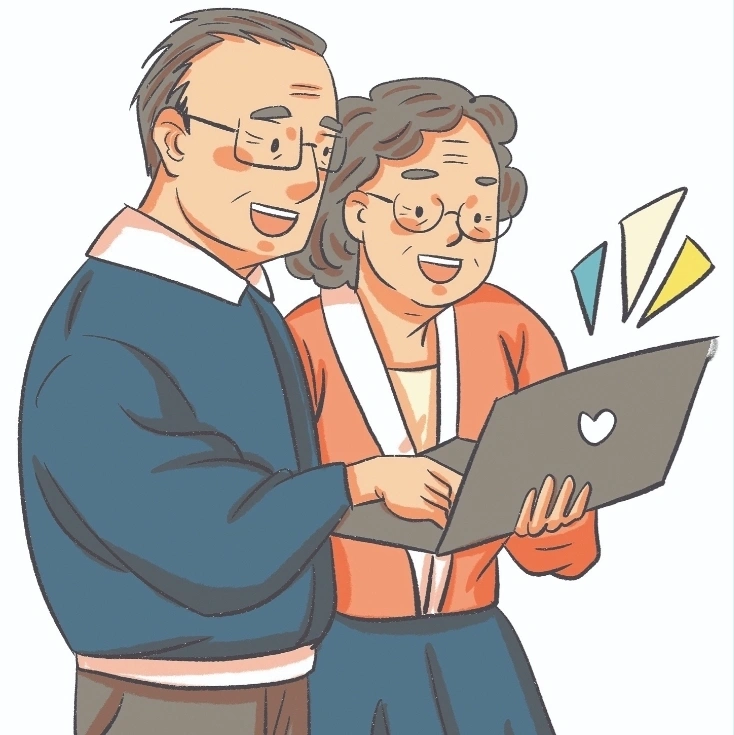 完型填空
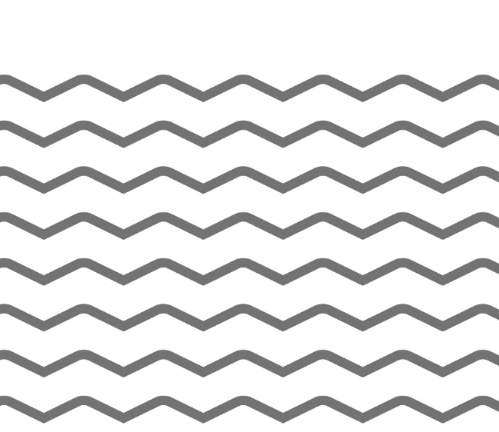 A story of a little old lady who pursued and realized her dream of a college education
41. A. exhausted		B. wrinkled		C. shaking	                D. demanding
42. A. enthusiastically 	B. sympathetically同情地	C. cautiously        	                D. determinedly
43.A. complained about 	B. boasted about  自夸 	C. joked about   	                D. dreamed about
44. A. newly-found      	B. widely-accepted 	C. long-held   	                D. well-designed
45. A. examined       	B. cleared 		C. tightened      		D. scratched   挠抓
46. A. messages        	B. lines 			C. reasons    	   	D. secrets
47. A. failures        	B. faults    		C. troubles   	      	D. regrets
48. A. fear           	 	B. defeat  		C. escape     	   	D. face
49. A. delivered         	B. concluded  结束 推断	C. prepared   	  	D. repeated
50. A. lyrics  歌词  	B. tunes        		C. rhythms   	      	D. melodies 旋律
51. A. struggle          	B. application                	C. degree   	   	D. system
52. A. dramatically       	B. tragically       		C. peacefully  	   	D. courageously
53. A. miss        		B. mourn   哀悼  		C. remember                	D. praise
54. A. on purpose        	B. by chance    		C. by example     	                D. on schedule  按期
55. A. possibly          	B. occasionally    		C. noticeably  	 	D. naturally
扫清选项词汇障碍
Prepare to read
The first day of school our professor introduced someone we didn’t know. I looked around to find a(an) 41.________ little lady beaming up at me with a smile that lit up the room. 
Her name was Rose and she was eighty-seven years old. She 42.______________ asked me for a giant hug, and 43.________________ her seeking adventure and love in college. Actually, she had a 44.________ purpose — fulfilling her dream of a college education.
At the end of the semester we invited her to speak at our football banquet. She 45.________ her throat and began,“ There are some 46.________ if you want to stay young, be happy and achieve success. You have to laugh and find humor each day. You’ve got to have dreams and no 47.________. The only people who 48.________ death are those with pity and disappointment.”
Eventually, 49.________ her speech by courageously singing “The Rose”. She challenged each of us to study the 50.________ and live them out in our daily lives.
At year’s end, Rose finished the college 51.________ she had begun all those years ago. One week after graduation Rose passed away 52.________ in her sleep. Over two thousand college students attended her funeral to 53.________ the wonderful woman who taught 54________ that it’s never too late to be all you can 55.________ be.
winkled
enthusiastically
boasted about
long-held
cleared
secrets
fear
regrets
concluded
lyrics
degree
peacefully
mourn
by example
possibly
beam up at me 
with a smile   lit up the room. 
enthusiastically ask for a giant hug    
boast about   
have  a long-held purpose  
fulfill her dream 
clear   her throat 
conclude her speech 
pass away peacefully 
attend one’s funeral  and  mourn  sb
live the lyrics out   
  teach sb by example
 It’s never too late to be all you can possibly be
1.冲着我笑   
2.带着照亮整个房间的笑容 
3.热情地要了个大大的拥抱  
4.自夸.
5.怀有一个长期目标
6.实现梦想
7.清喉咙  
8. 结束演讲    
9.平静地过世   
10.参加葬礼并为…哀悼  
11.将歌词付诸实践/ 活出歌词般的日子
12.以身作则地教诲
13.实现潜能，为时不晚
主题词汇梳理
Learn from the passage
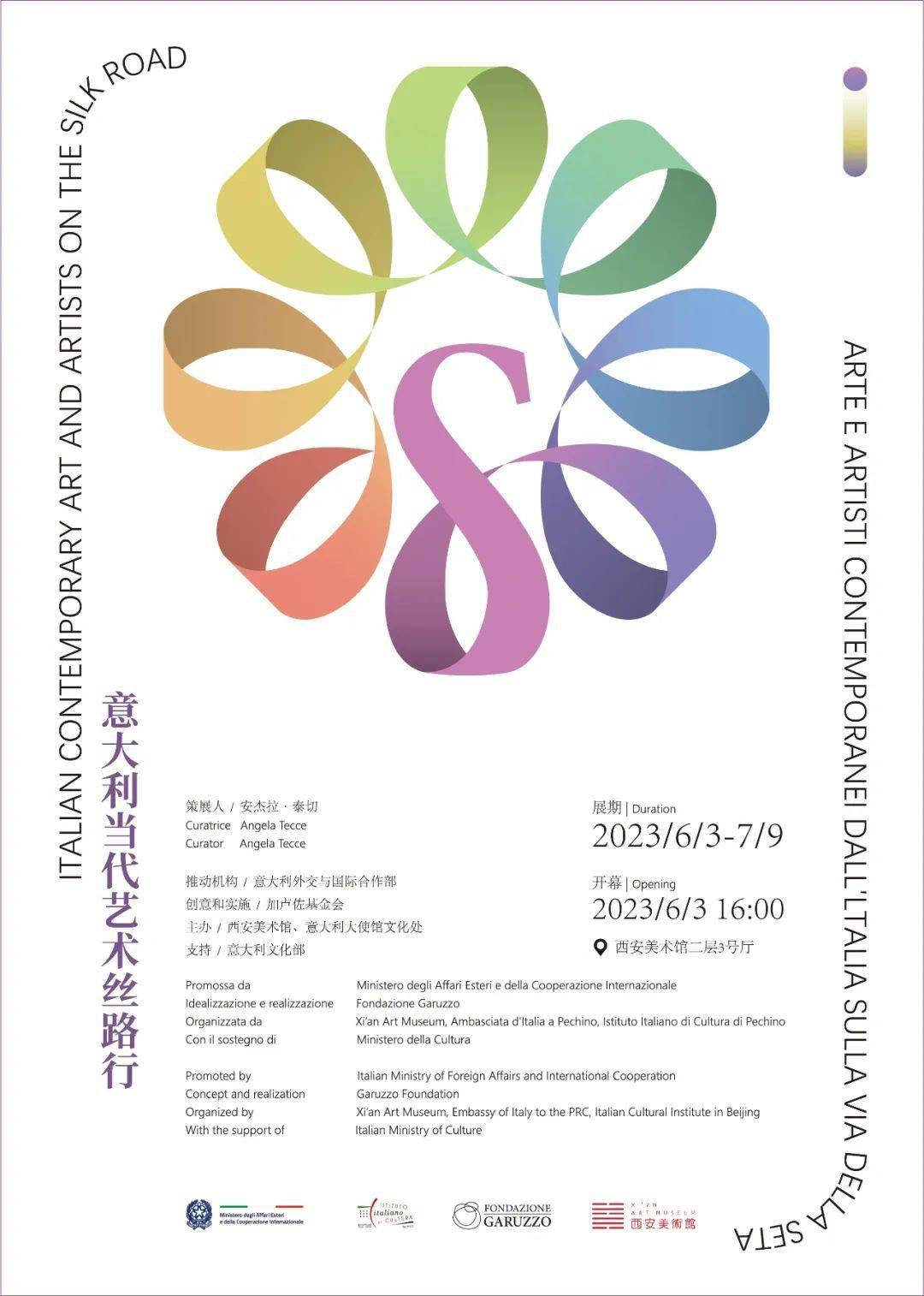 语法填空
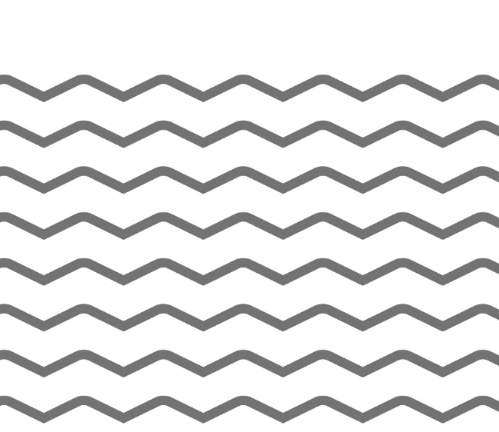 Italian Contemporary Art and Artists on the Silk Road
held
56. 非谓语/被动-which was held
The “Italian Contemporary Art and Artists on the Silk Road” exhibition,    56    (hold) at the Grand Tang Mall in 
Xi’an, drew over 60,000 visitors during its 37-day run. Described by art        57         (enthusiastic) Zhang Yin, this unique event displayed the integration of Chinese tradition with Western modernity, offering an    58        (appeal) journey transcending time and space. 
The exhibition’s route began in Italy and spanned countries along the Silk Road, ending in Xi’an,    59    route’s origin. Pasquale Terracciano, from Italy’s Ministry of Foreign Affairs, viewed the exhibition    60    a symbol of renewal and dialogue, highlighting the role of art in bridging cultural divides.
               61       (historic),  the Silk Road promoted cultural exchange between China and Italy,  which     
      62     (evidence) by Marco Polo’s travels and the spread of Chinese culture to Italy. The Xi’an Art Museum, together with Italian peers, preserves this legacy, having previously hosted the “Beyond the Wall: Xi’an Contemporary Art Exhibition” in Florence.
                63         (feature) 31 pieces from 33 Italian artists, the exhibition presented a diverse range of creative expressions, reflecting Italy’s artistic evolution from the 1960s to today. Notable was “What holds it all together,” a chinoiserie-inspired  piece made of porcelain and organic glass,         64           exemplified the enduring cultural bond between the two nations.
         Though the exhibition closed its doors in Xi’an, the echo of its profound impact on the cultural landscape
                65            (continue) to resonate, fostering a new era of creative harmony between China and Italy.
enthusiast
57. 区分名词 enthusiasm
appealing
超出，超越
58. 形容词
贯穿；包括（广大地区）
59. 同位语，特指
the
as
60. view…as
61. 副词；specific- specifically/ scientific- scientifically/ dramatic- dramatically
Historically
62. evidence: n.证据 v. 证明   从句中的谓语（时态、语态、主谓一致）
was evidenced
遗产
63. 非谓语/主动-ing
表语前置，全部倒装
Featuring
which
同位语
64.定语从句
65. 谓语/时态、语态、主谓一致
continues/ will continue
The “Italian Contemporary Art and Artists on the Silk Road” exhibition, held at the Grand Tang Mall in Xi’an, 1_______(draw) over 60,000 visitors during its 37-day run. Described by art  enthusiast Zhang Yin, this unique event displayed the integration of Chinese tradition with Western modernity, 2_______(offer) an   appealing journey transcending time and space. 
  The exhibition’s route began in Italy 3______ spanned countries along the Silk Road, ending in Xi’an, the route’s origin. Pasquale Terracciano, from Italy’s Ministry of Foreign Affairs,  viewed the exhibition as a symbol of renewal and dialogue, highlighting the role of art in bridging cultural divides.
Historically, the Silk Road promoted cultural exchange 4______ China and Italy,  which was evidenced  by Marco Polo’s travels and the spread of Chinese culture to Italy. The Xi’an Art Museum, together with Italian peers, 5_________(preserve) this legacy, having 6________(previous) hosted the “Beyond the Wall: Xi’an Contemporary Art Exhibition” in Florence.
  Featuring pieces from 33 Italian artists, the exhibition presented a diverse range of creative expressions, reflecting Italy’s 7______(art) evolution from the 1960s to today. Notable was “What holds it all together,”8_____ chinoiserie-inspired  piece made of porcelain and organic glass, which  exemplified the enduring cultural bond between the two nations.
      9__________ the exhibition closed its doors in Xi’an, the echo of its profound impact 10_____ the cultural landscape will continue to resonate, fostering a new era of creative harmony between China and Italy.
drew
文本再现
offering
Learn from the passage
and
between
preserves
previously
artistic
a
on
Though
展览介绍主题词汇
内容
1.吸引了很多艺术热爱者
2.这次独特的活动
3. 展示了……的融合
4．以……为特点
5.展现了多样化的创意表达形式活动意义
意义
1.提供了一段引人入胜的超时空之旅
2.将展览视为重生与对话的象征
3.突出艺术在……的重要性
4.弥合文化鸿沟
5.推动文化交流
6.体现了两国之间持久的文化纽带
对文化景观的深远影响的回声
7.开创一个……的新纪元
主题词汇梳理
draw numerous art enthusiasts 
this unique event 
display the integration of… 
feature sth. 
present a diverse range of creative expressions

offer an  appealing journey transcending time and space 
 view the exhibition as a symbol of renewal and dialogue
 highlight the role of art in sth. 
bridge cultural divides.
promote cultural exchange 
exemplify the enduring cultural bond between the two nations
the echo of its profound impact on the cultural landscape
foster a new era of…
Learn from the passage
THANKS FOR YOU
感谢观看